#____
Name_____________
Date Due Thurs., April 20
Homework Assignment Sheet
for Mrs. Backen’s Class
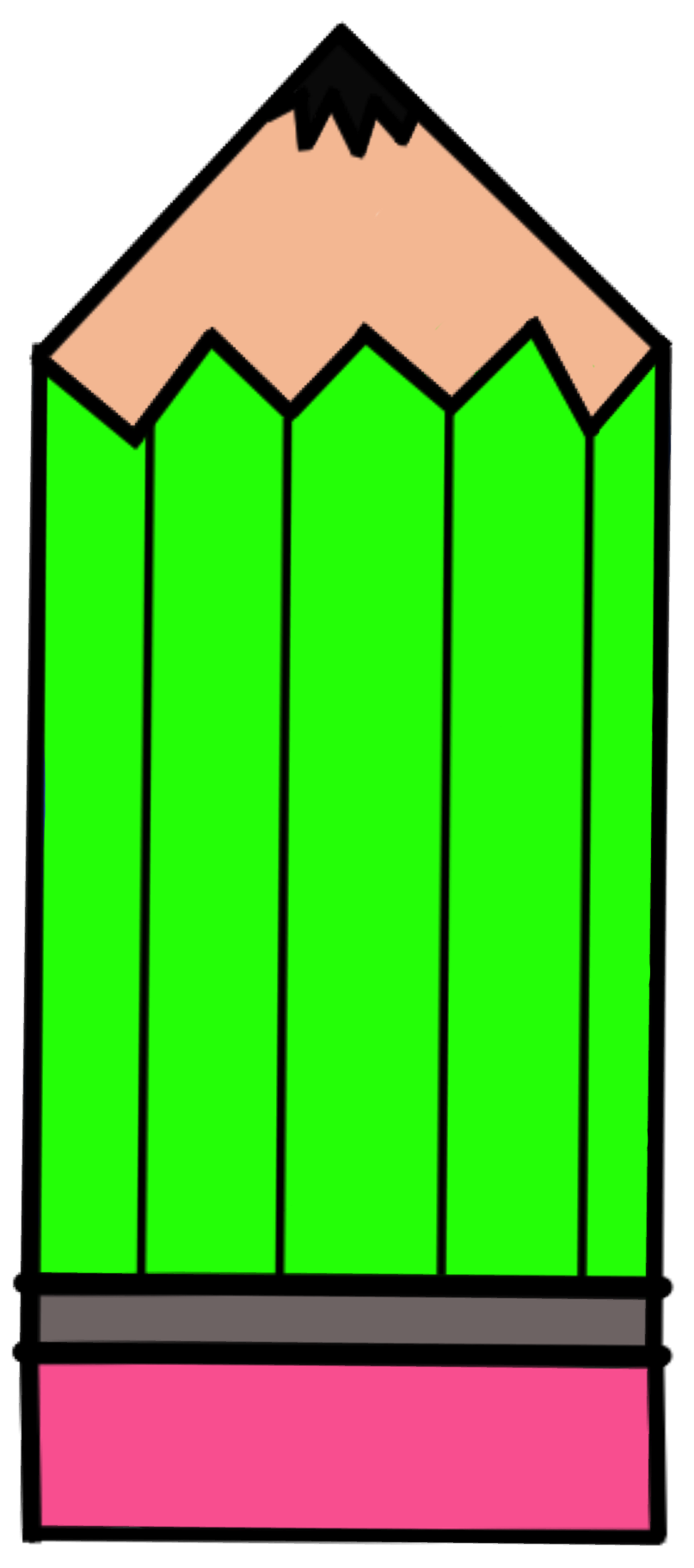 Week # 29
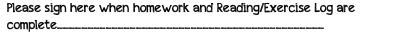 Parents:
Smarter Balanced Testing begins this week M-Thurs (Plan on 8:00 bedtime...8:30 at the latest please)
No Book Reports due in Nov. or Dec.  q
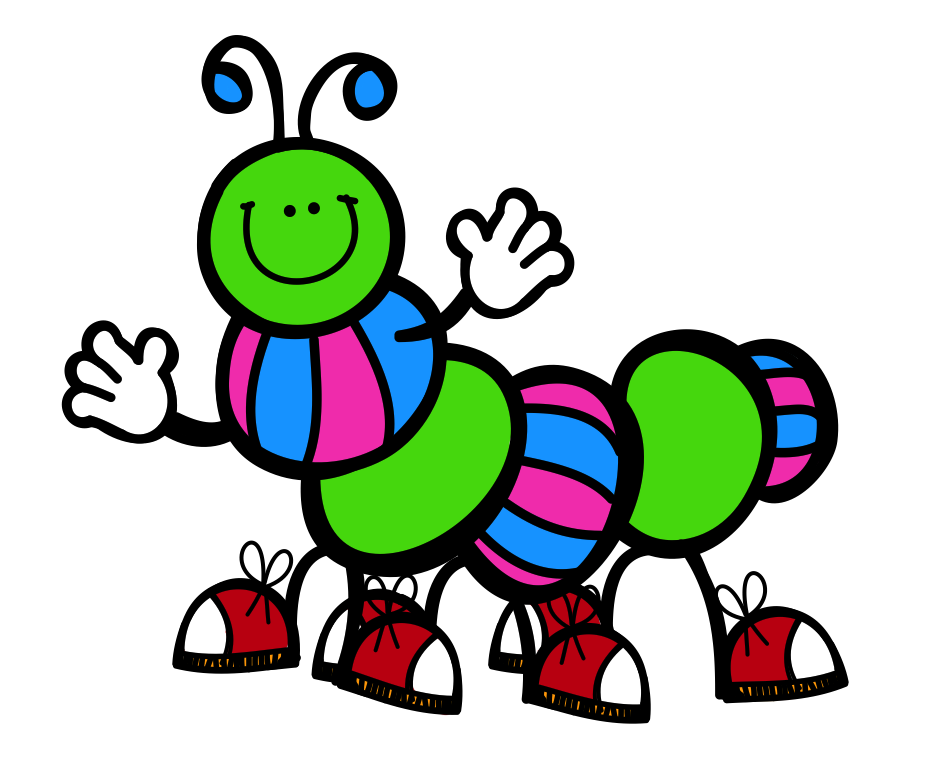 Test Practice M1 & M2
No Book Reports due in November or December
Written report, oral presentation & prop
Test Practice M3 & M4
If you haven’t signed papers for next year’s registration, please do
as soon as you can.  If not returning, write that at the top (we’ll miss you though!!!)
Sign “Discipline Plan” & “Home-School Compact”
Test Practice M5
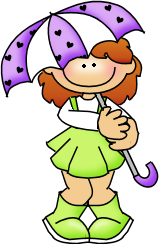 ** Smarter Balanced TESTING continues till May ...Go to bed by 8:00 each school night please!!! 
   It really does make a HUGE difference in young children’s focusing abilities!
    Testing days will be Monday-Thursdays
* * Easter, Sunday, April 16
* Book Reports Due, Tuesday, April 25
PBIS/STOM Assembly, Tuesday April 25 (2:25)
Book Reports due Tues., April 25
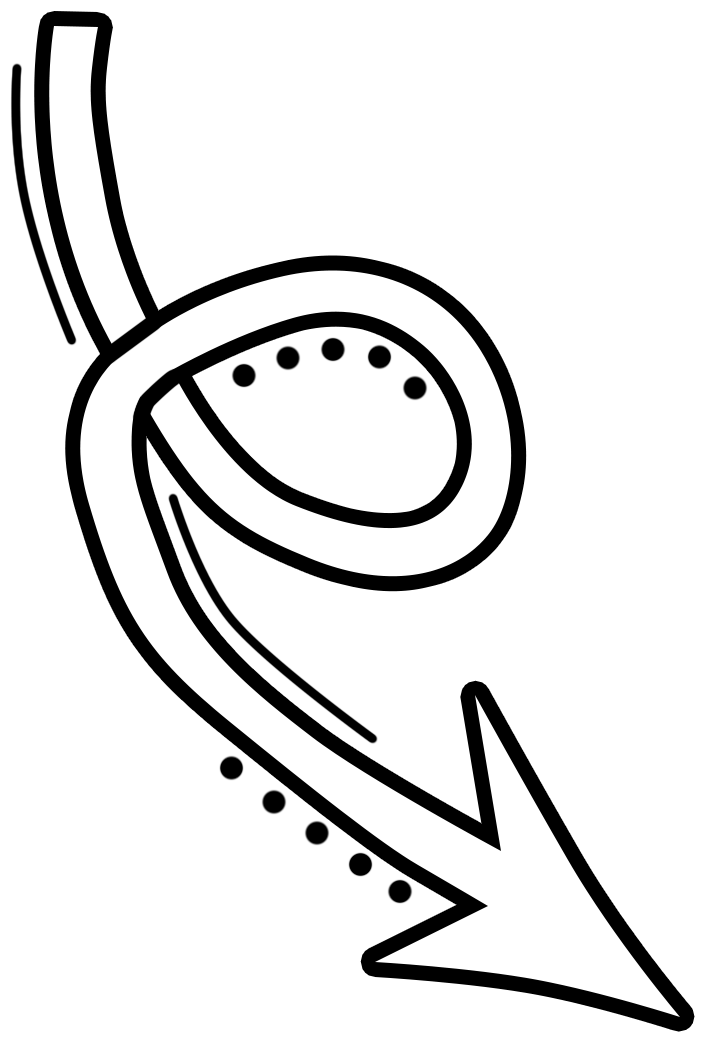 Questions?  Text/Call Mrs. Backen (541 580-1036). Go to mrsbackensclass.weebly.com if missing pages.
Over
Reading Log
Reading at home daily is important for building fluency and comprehension.  The goal is to read 20 minutes or more daily.
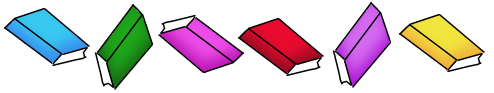 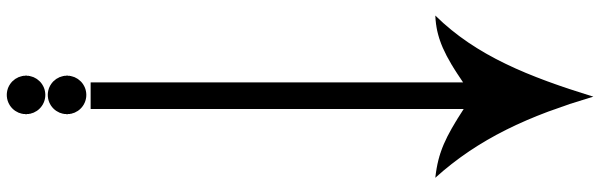 Exercise Log
Exercising is important for a healthy body and mind.  Please record any walking, buking, or sports activity that you participate in this week.  Try to get your body moving and have fun!
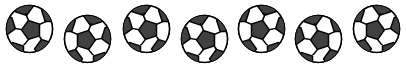 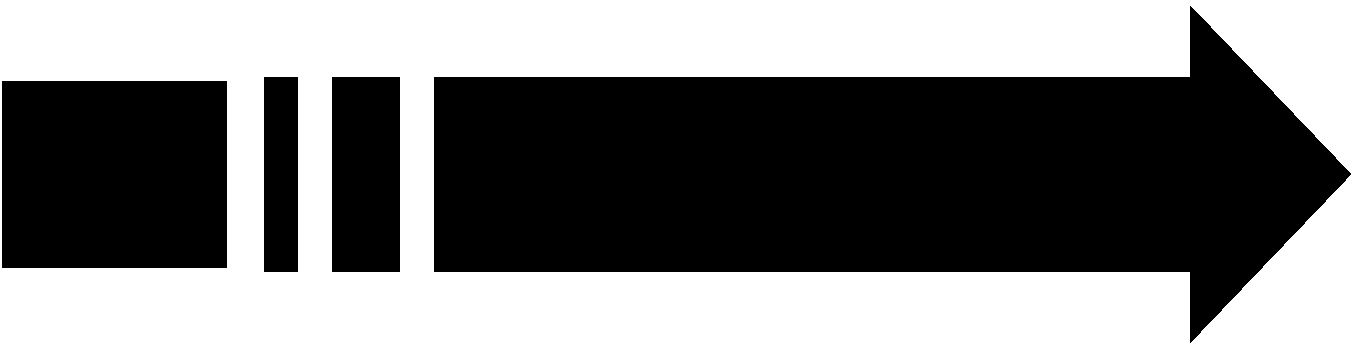 Questions?  Text/Call Mrs. Backen (541 580-1036). Go to mrsbackensclass.weebly.com if missing pages.